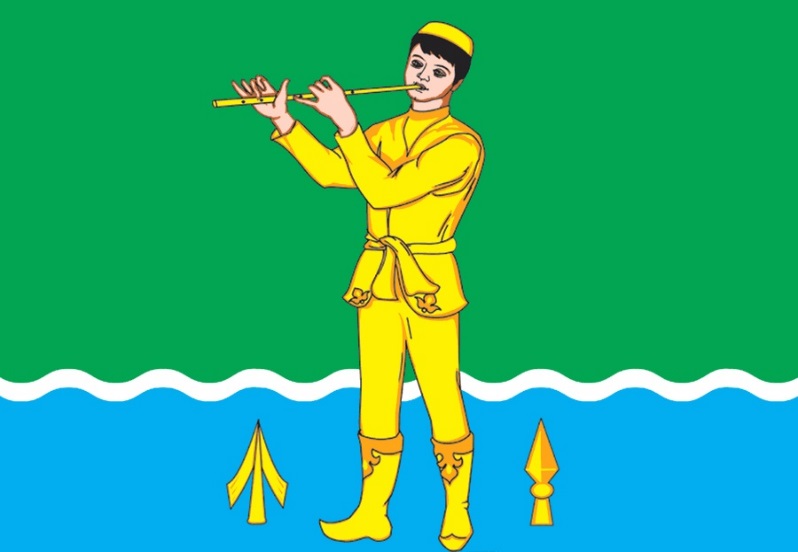 Бюджет для граждан

Муслюмовский муниципальный район
Республики Татарстан
2022 г.
Основные направления
налоговой политики
бюджетной политики
Мониторинг налогоплательщиков, снизивших поступления НДФЛ, легализация «теневой» заработной платы, выявление «конвертных» выплат и иных схем ухода от уплаты НДФЛ
Постоянное взаимодействие и совместная работа с администраторами доходов, обеспечение качественного прогнозирования и стабильного поступления доходов в местный бюджет
Проведение работы по сокращению недоимки по налогам и сборам, а также задолженности по арендам платежам и административным штрафам
Усиление ответственности главных администратора доходов бюджета в целях повышение уровня собираемости доходов
Повышение платежной дисциплины
Повышение роли программно-целевого планирования
Эффективное использование муниципального имущества
Оптимизация бюджетных расходов
Максимальное использование земель, находящихся в муниципальной собственности, и земель, собственность на которые не разграничена
Повышение качества оказываемых государственных и муниципальных услуг
Основные параметры бюджета Муслюмовского муниципального района                                                                              тыс. рублей
Сбалансированность бюджета по доходам и расходам -основополагающее требование, предъявляемое к органам, составляющим и утверждающим бюджет
Доходная часть бюджета
Муслюмовского муниципального района
Наименование раздела
2022 год
Доля, %
2023 год
2024 год
Налоговые и неналоговые доходы
214275
32
223949
236251
Налоговые доходы, в том числе
201712
26
212784
225031
Налог на доходы физических лиц
172112
22
182322
194298
Акцизы на нефтепродукты
13100
2
13700
13700
Налоги на совокупный доход
14638
2
14898
15168
Прочие налоги
1863
26264
26447
2
Неналоговые доходы, в том числе
12563
11165
11220
Доходы от использования имущества
4680
1
4779
4832
Плата за негативное воздействие
236
0,08
236
236
Доходы от продажи активов
7440
0,1
5940
5940
Штрафы, санкции и др.
207
0,03
210
212
Безвозмездные перечисления
546606
72
532074
540787
Итого доходов
760881
100
764736
768325
Налоги на совокупный доход на 2022 год
14 638,5 тыс. руб.
Налог, применяемый с применением упрощенной системы налогообложения
5 591тыс. рублей
Патентная система налогообложения
3 634 тыс.рублей
Единый сельскохозяйственный налог
 5413,5 тыс. рублей
5
Неналоговые доходы бюджета на 2022 год у
тыс. руб.
Доходы от аренды земли и имущества
4680
12563 тыс.
рублей
146,8
Доходы от продажи земельных участков и имущества
7440
Поступление платежей за негативное воздействие на окружающую среду
236
Штрафы, санкции, возмещение ущерба
207
Прогноз поступления акцизов в консолидированный
 бюджет Муслюмовского муниципального района
Млн.руб.
Дорожный фонд муслюмовского муниципального района
Безвозмездные поступления
Межбюджетные трансферты - средства, предоставляемые одним бюджетом бюджетной системы Российской Федерации другому бюджету бюджетной системы Российской Федерации
Основные индексы-дефляторы при формировании бюджета
-  Повышение заработной платы категорий работников бюджетной сферы в рамках реализации Указов Президента Российской Федерации от 7 мая 2012 года; 
-Заработная плата работников муниципальных бюджетных учреждений – доведение до МРОТ с 01.01.2022 года
-Коммунальные услуги индексируются на 4,0% 
с 1 июля 2022 года
-Продукты питания и медикаменты на 4,0 %
с 1 января 2022 года
- Остальные расходы на уровне 2020 года
Формирование прогноза бюджета по расходам на 2017 год
Расходная часть бюджета
Муслюмовского муниципального района
Наименование раздела
2022 год
Доля, %
2023 год
2024 год
Общегосударственные вопросы
60008,52
7,9
60131,82
60269,52
0,3
Национальная оборона
2387,3
24968,7
2556,9
Национальная безопасность
2356,2
0,3
2356,2
2356,2
Национальная экономика
15025,9
2
15625,9
15625,9
Жилищно-коммунальное хозяйство
1915
0,3
1915
1915
Охрана окружающей среды
488
0,1
488
488
Образование
469060,8
61,6
470487
472575,8
Культура, кинематография
93888,1
12,3
107147
107530
Здравоохранение
317,5
324,9
334,1
Социальная политика
37783,3
5
39112,8
40518,9
Физическая культура и спорт
43677
5,7
43880,8
44092,7
760880,52
Итого расходов
100
764735,72
768325,42
Расходы бюджета по отрасли Образование на 2022 год
469060,8 тыс. руб.
Дошкольное образование – 
93417,3 тыс. руб.
Молодежная политика и оздоровление детей – 
10276,1 тыс. руб.
Другие вопросы в области образования– 
4975,7 тыс. руб.
Общее и дополнительное
образование –     360391,7 тыс. руб.
11
Р
Р
Расходы бюджета по отрасли Культура на 2022 год
93888,1тыс. рублей
тыс. рублей
Организация деятельности  музея
2331
Организация деятельности  библиотек
19300
12%
Организация деятельности  учреждений культуры
72257
Расходы бюджета на 2022 год
Задачи на очередной 2022 год
Обеспечить сбалансированности и устойчивости всех уровней бюджетов
Обеспечение эффективности бюджетных расходов
Цифровая трансформация
Работа по выявлению резервов увеличения доходной базы бюджетов